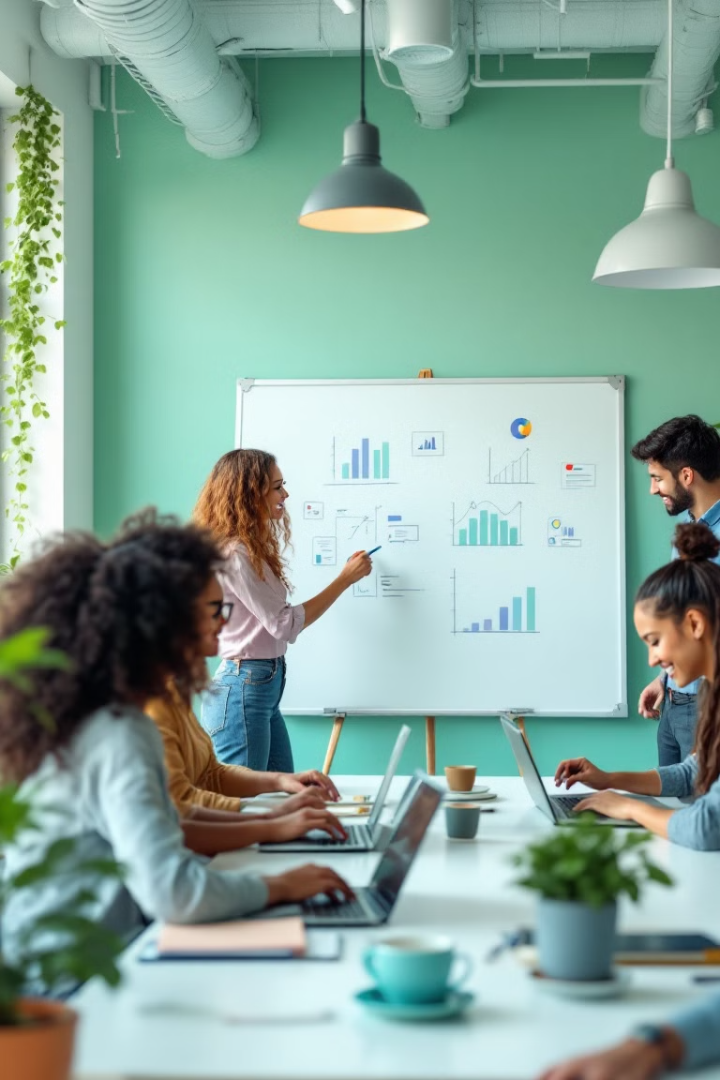 Driving Project Success: Lessons from Leading Agile Teams Across Industries
Agile methodologies are transforming project management across industries. By embracing Agile principles, project managers can unlock a wealth of best practices and drive outstanding results.
by Kimberly Wiethoff
kW
The Power of Cross-Functional Collaboration
Synergy Through Collaboration
Transparency is Key
Agile fosters a collaborative environment where diverse teams can leverage their unique perspectives and strengths to deliver exceptional outcomes.
Open communication and transparency are essential for success. Tools like Jira, ServiceNow, and Confluence can streamline communication and ensure alignment.
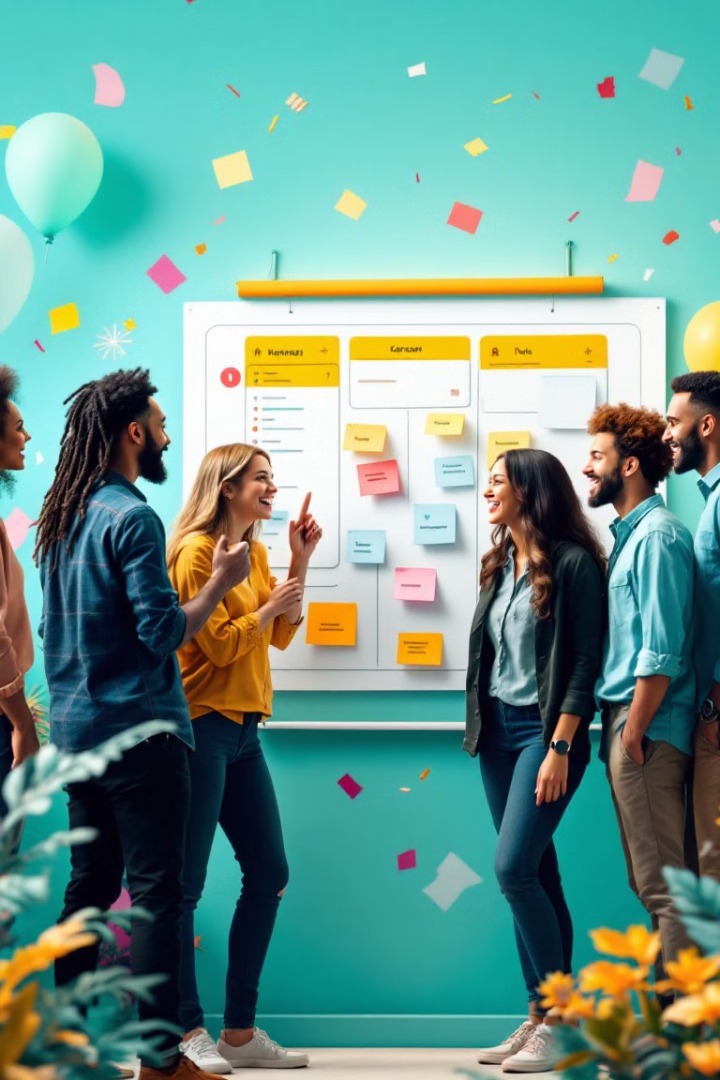 Adapting Agile Practices to Fit the Team
Tailoring Scrum
Understanding Team Dynamics
Agile is flexible. Adapt Scrum ceremonies to your team's workflow and leverage Kanban for continuous delivery.
Flexibility is key. Analyze your team's strengths and challenges, then adapt Agile practices to optimize productivity.
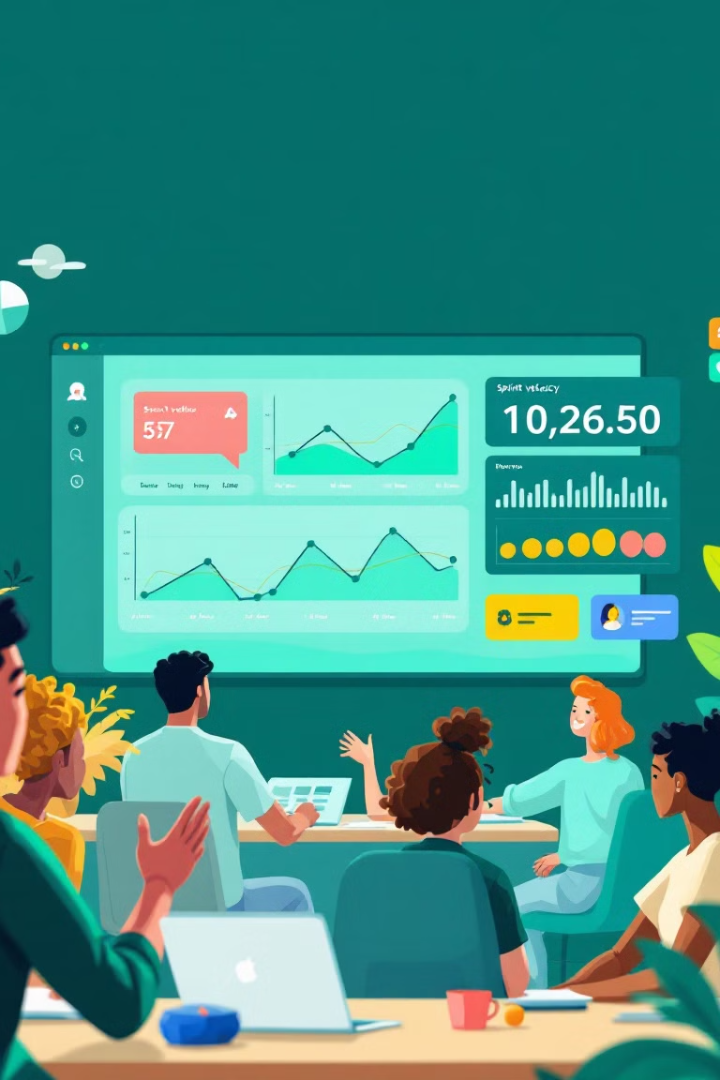 Leveraging Data to Drive Decisions
100%
150%
On-Track
Boost Velocity
Burn-down charts provide a visual representation of progress, keeping teams focused and on target.
Metrics like sprint velocity provide valuable insights to identify bottlenecks and optimize team performance.
Building High-Performing Teams
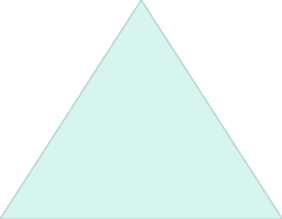 Trust & Empowerment
1
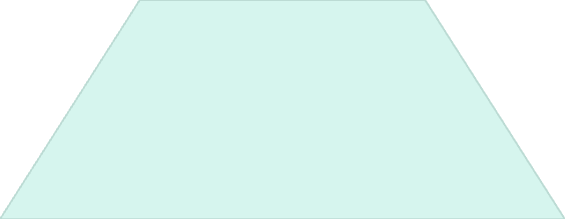 Continuous Improvement
2
CI/CD, TDD, and pair programming foster a collaborative environment while promoting excellence.
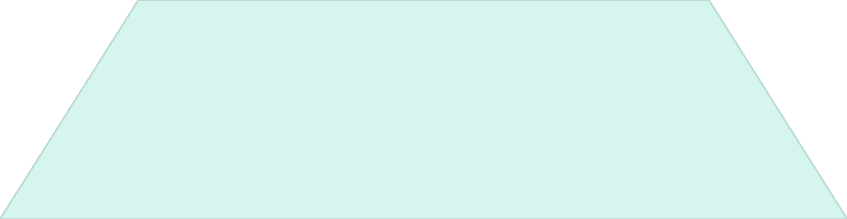 3
Collaboration & Innovation
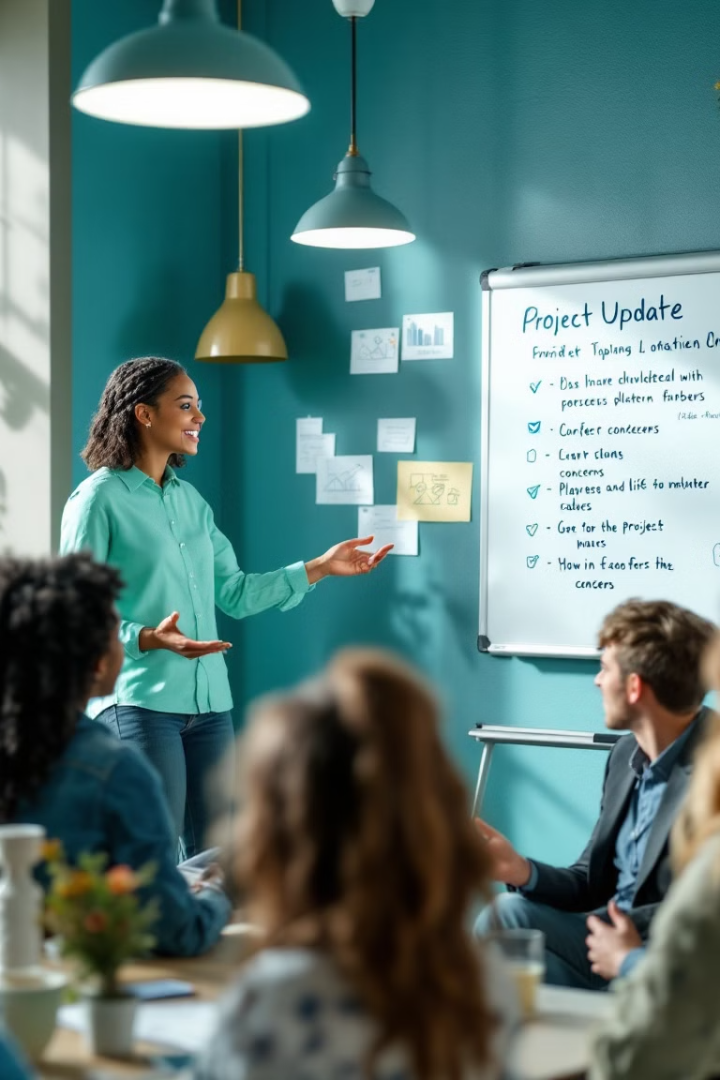 Managing Stakeholder Expectations
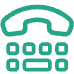 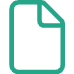 Clear & Consistent
Proactive Risk Management
Consistent communication bridges the gap between technical execution and business goals.
Regular updates and proactive risk management build trust and ensure alignment.
Embracing Continuous Learning
1
Certifications & Training
2
Industry Blogs & Resources
Hands-On Experience
3
Continuous learning ensures project managers remain effective in adapting to ever-changing demands.
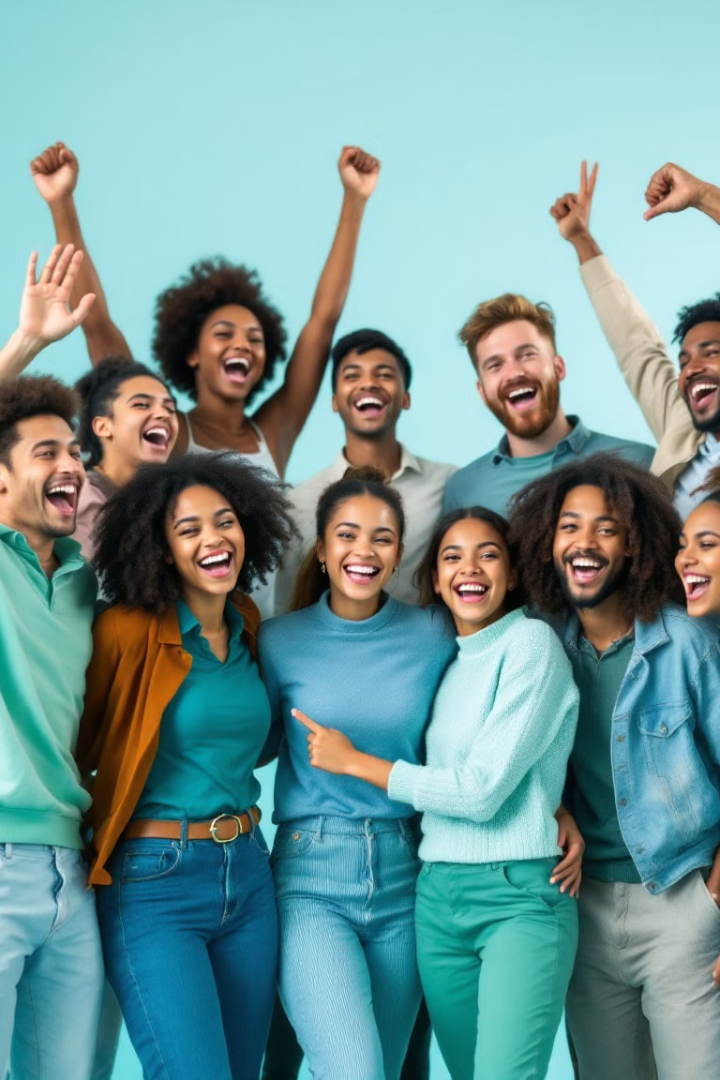 Final Thoughts
Agile success is a collective effort. By nurturing collaboration, embracing flexibility, leveraging data, and investing in continuous learning, project managers can drive exceptional results. Let’s continue to explore Agile best practices together and make projects a success.